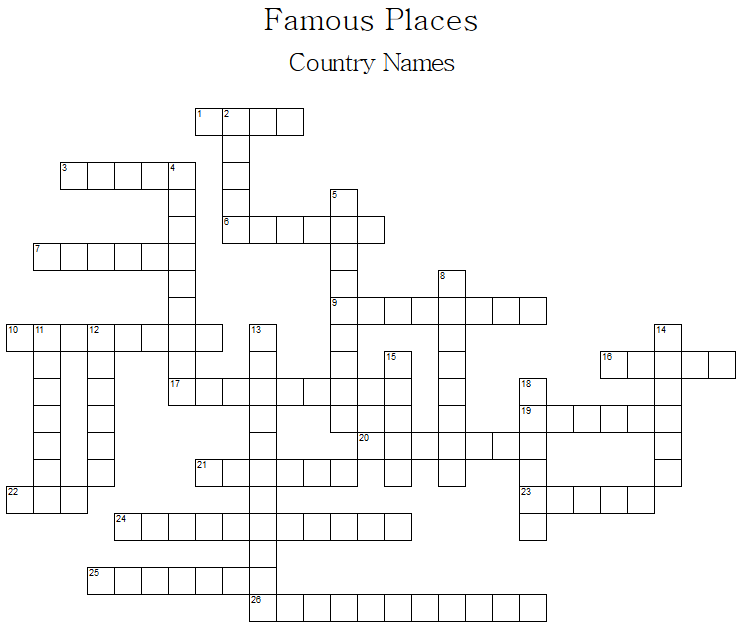 Across
Down